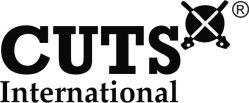 Payments Banks: Competition and Regulatory Bottlenecks
CUTS International
07 July 2016; New Delhi
Outline
About CUTS
About the project
Key issues 
Key recommendations 
Issues for discussion
2
About CUTS
Independent non profit organisation since 1983 
From grassroots to policy discussions
Competition, Regulation, Investment, Consumer Protection, Trade, Governance
Finance, Energy, Telecom, Agriculture, Aviation etc
1500 SHGs, Grahak Suvidha Kendra, financial awareness, credit linkage and capacity building programmes with Ministry of Finance, Consumer Affairs, RBI, SEBI, NABARD
3
Background and Context
Mixed results of financial inclusion efforts in the past 
Focused on opening of bank accounts 
Need to ensure accounts are active and make financial inclusion viable for banks
Introduction of differentiated banks to demystify banking and focus on specific functions
Regulation and competition will play key role in success of the model and serving hitherto excluded population
4
Project Methodology
5
Key issues: Inherent limitations
Inability to offer credit
Investment restrictions
Inability to offer recurring and term deposit products
Need to apply for additional licenses, for acting as Category I AD (forex services), bill payments (NPCI), and cross selling (IRDA, SEBI)
End of day customer balance limit
Lack of interoperability at customer interface
6
Key issues: Lack of clarity
Customer migration and risk sharing
Use of transaction history for KYC verification
Infrastructure requirements at physical access points and controlling offices
Acting as business correspondents of universal banks and agents of NBFCs
Merchant interoperability, transparency and differential treatment concerns
Applicability of relevant regulations issued by different regulators
7
Key issues: Compliance burden
Biometric consent for e-KYC (one time password route not allowed) 
No e-KYC for merchant acquisition (current account) 
Complying with end of day customer balance limit
Issuance of cheque books, ATM cards, setting up cheque acceptance infrastructure
Need to provide minimum free ATM transactions 
Complicated Central KYC Registry forms
8
Key issues: Customer perspective
Informed and express customer consent for sharing and use of data 
Cash out limits at different access points 
Information asymmetry (cost of using technology)
Grievance redress 
Challenges and risks in use of technology
Design of customised products 
Targeting customers not connected with technology
9
Key recommendations: A Snapshot
Allow express consent through OTP for sharing of aadhar related information for low value accounts
Expand e-KYC for other documents including merchants
Allow customer migration for low value accounts subject to clarity on transfer of risk 
Allow interoperability at customer interface points
Simplify Central KYC Registry requirements
Allow payments banks to innovate without compromising on transparency, accountability and customer consent
10
Issues for discussion
Is identification, classification and prioritisation of issues correct?
Have we missed some issues?
Are the recommendations workable and practical?
How do we take forward our recommendations?
11
Issues for Discussion: Scope for further research?
Access to banking services for customers not using technology
Customer education and capacity building 
Financial products required by hitherto financially excluded 
Design of commercially viable products by service providers
Regulatory reforms focusing on functions rather than product or form
12
THANK  YOU
13